SKILL GAPWelche Kompetenzenwir in Zukunft brauchenWerner Sattlegger (Founder & CEO Art of Life)
Christoph Küffer
(Director Skills Learning Pool)
Donnerstag 21. März 2024, 10h00-11h00
[Speaker Notes: Das heutige Programms setzt sich aus drei Teilen:

Nach der anfänglichen Vorstellungsrunde der Experten aus dem Reinraumbereich
haben wir ca 50 Min für einen Umriss der heutigen Situation auf Basis einiger vorausgewählten Themen. 
Der letzte Teil widmet sich Ihrer spontanen Fragen.

Wir bitten alle Teilnehmer und Teilnehmenrinnen “stum” zu schalten, bzw. Ihre Cameras auszuschalten, damit wir eine gute Übertragunsgqualität haben.

Wir freuen uns sehr auf Ihre Fragen, die im Chat Modus laufend erstellt werden können!

Diese werden im letzten Teil von der Expertenrunde beantwortet.]
Art of Life
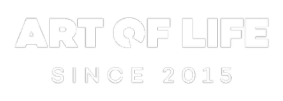 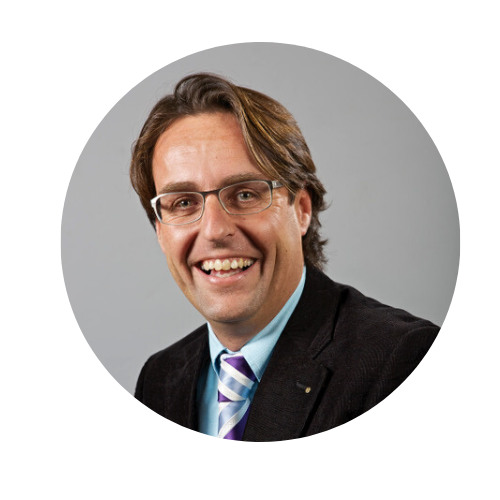 Werner Sattlegger CEO & Founder Art of Life


 Christoph Küffer
 Director Skills Learning Pool


 Manuela Sattlegger – Moderation Co-Founder Art of Life
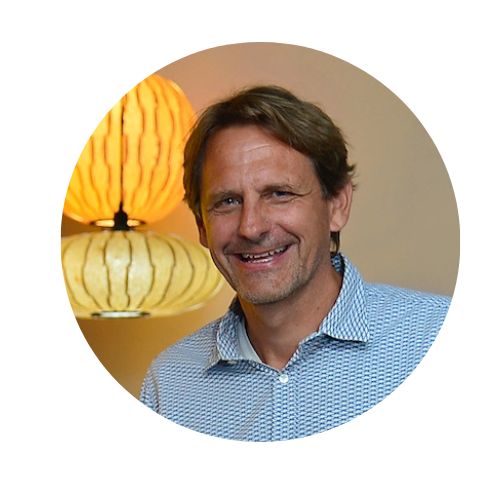 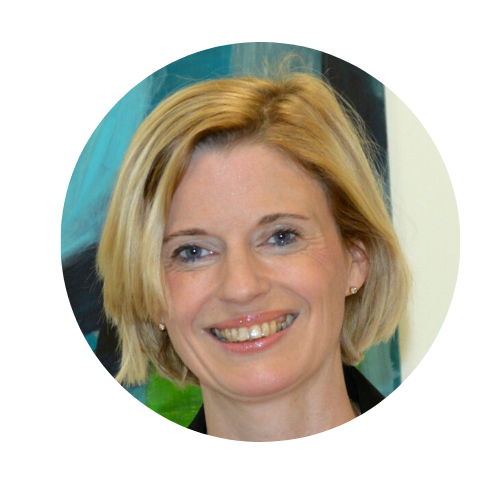 Agenda
Ausgangslage und persönlicher Zugang zum Thema
Warum das Thema Skill Gap so relevant ist
Was können Organisationen und Führungskräfte praktisch tun
Future Skills und die Zukunft des Lernens
Q&A
[Speaker Notes: Das heutige Programms setzt sich aus drei Teilen:

Nach der anfänglichen Vorstellungsrunde der Experten aus dem Reinraumbereich
haben wir ca 50 Min für einen Umriss der heutigen Situation auf Basis einiger vorausgewählten Themen. 
Der letzte Teil widmet sich Ihrer spontanen Fragen.

Wir bitten alle Teilnehmer und Teilnehmenrinnen “stum” zu schalten, bzw. Ihre Cameras auszuschalten, damit wir eine gute Übertragunsgqualität haben.

Wir freuen uns sehr auf Ihre Fragen, die im Chat Modus laufend erstellt werden können!

Diese werden im letzten Teil von der Expertenrunde beantwortet.]
Transformation durch Künstliche Intelligenz
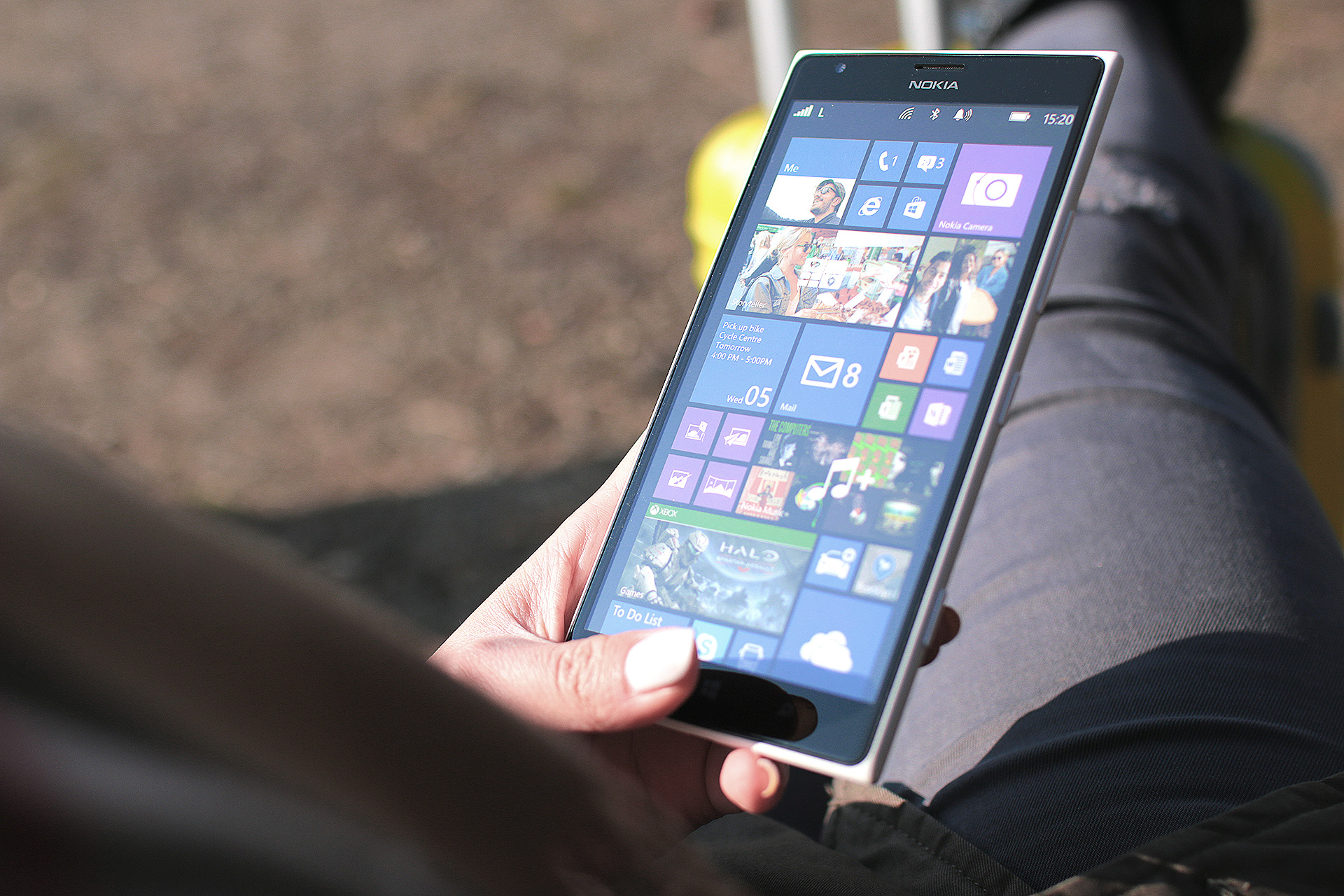 Arbeitskräftemangel
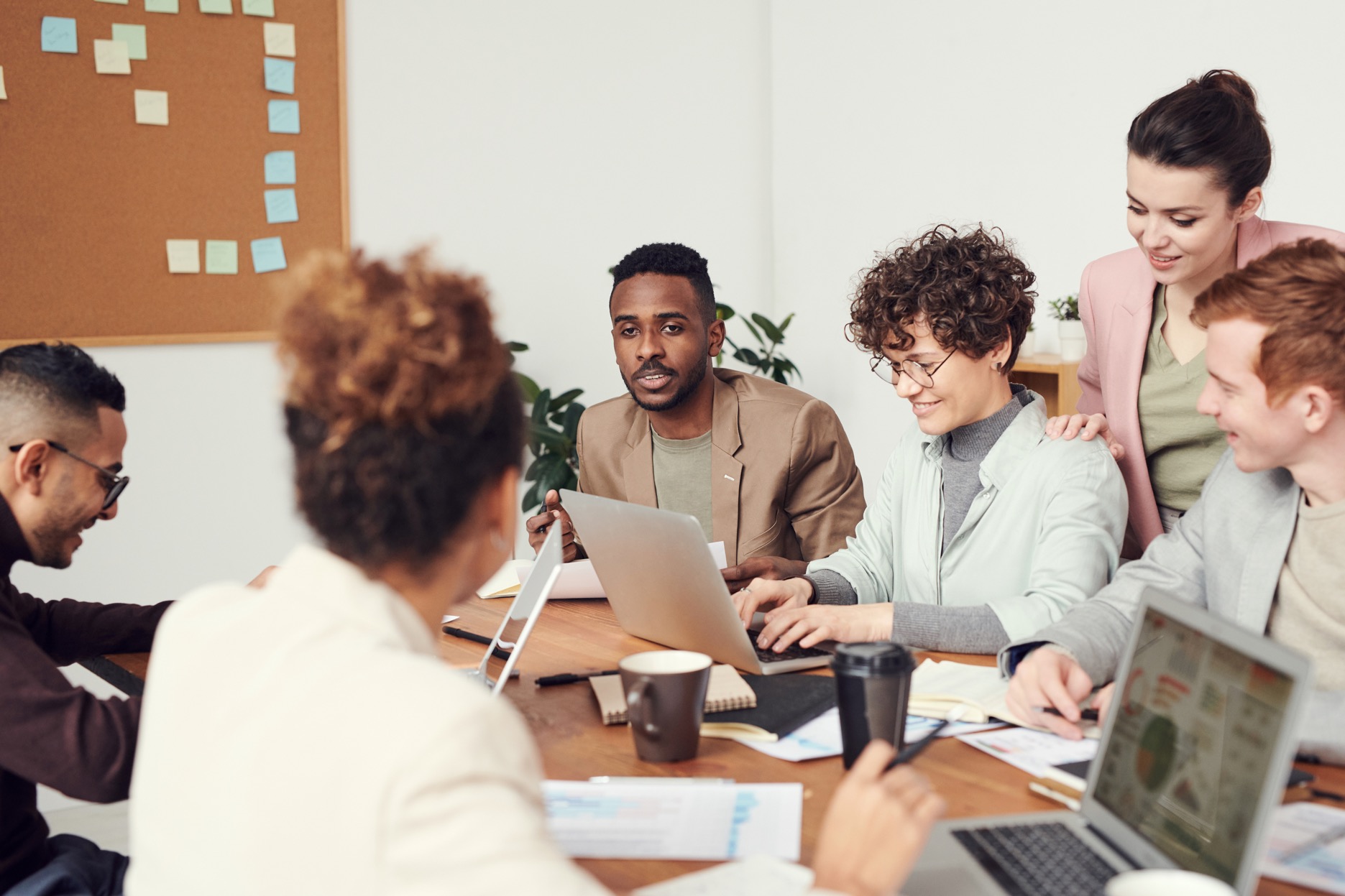 Unzufriedenheit im Job
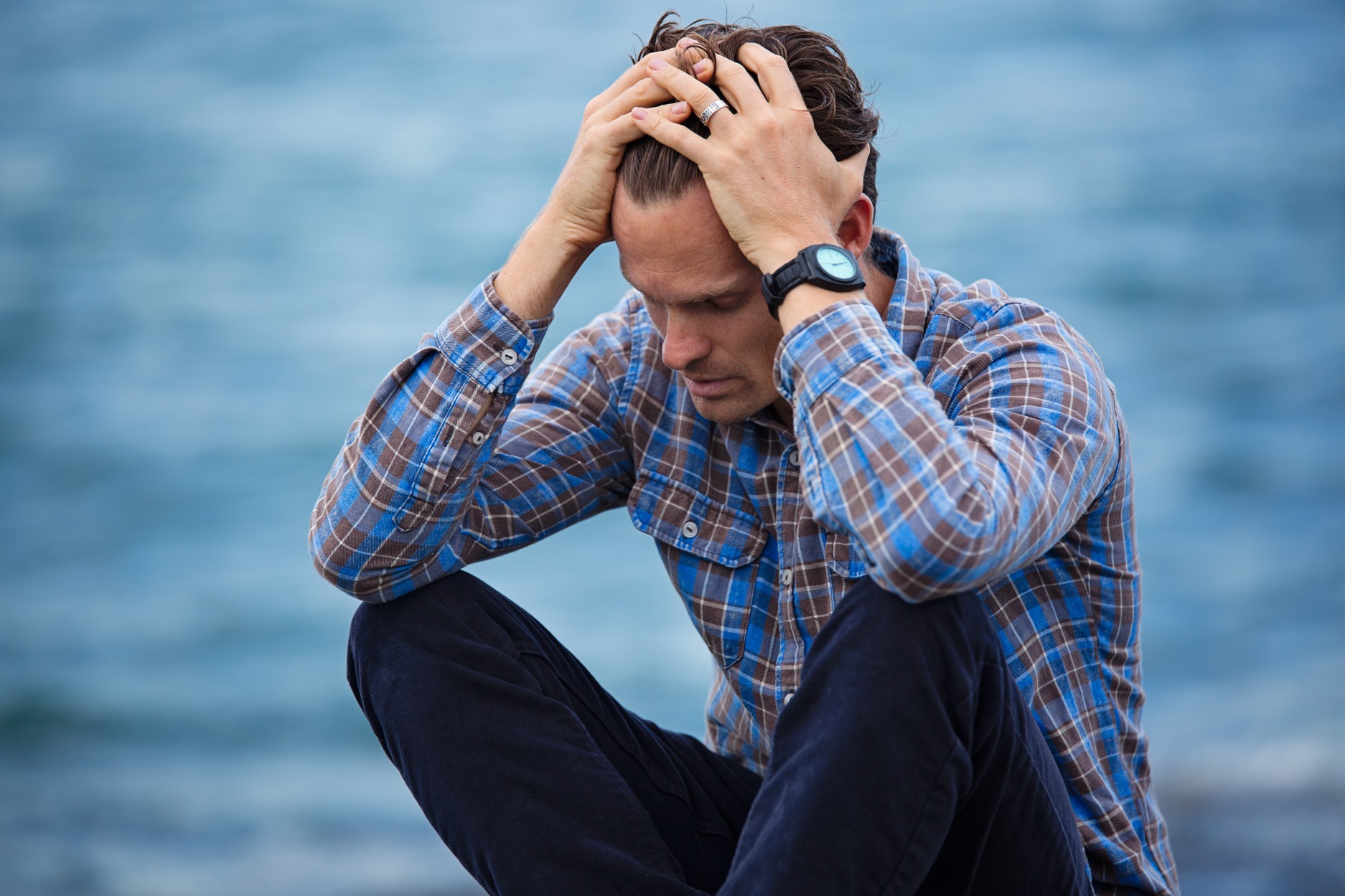 Wie Lernen verhindert wird
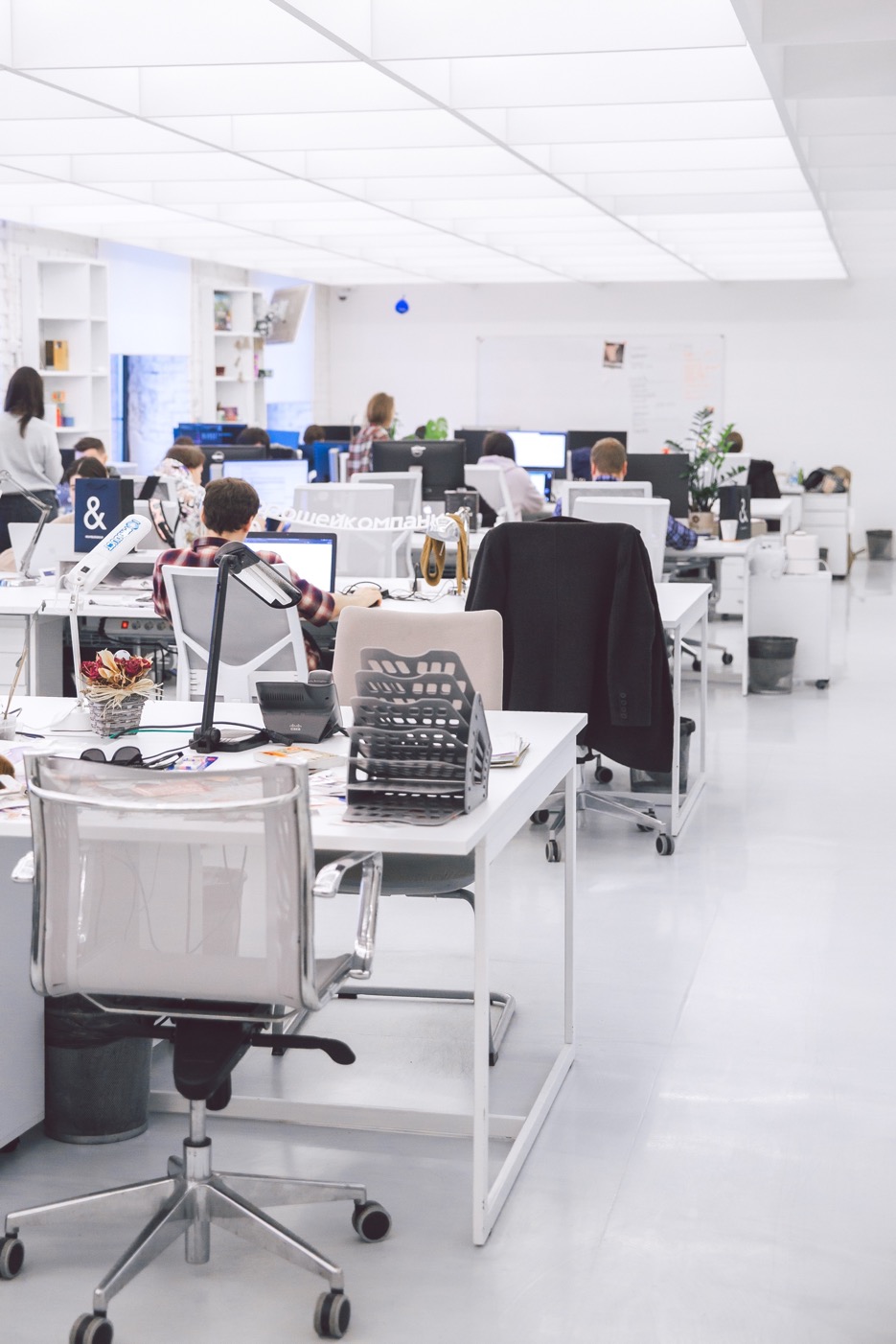 Silodenken

Die Anderen Syndrom

Gekochter Frosch Syndrom

Mythos Managementteam
Elemente einer lernenden Organisation
Echte Beziehungen
Echte Scheiterkultur
Die Lösungen von Gestern sind die Probleme von Morgen
Das Verhalten verbessert sich, bevor es sich verschlechtert
Ursache und Wirkung liegen zeitlich auseinander
Kleine Veränderungen können große Wirkungen haben
21st Century Skill Report (OECD)
Kollaboration
Kommunikation
kritisches Denken
Kreativität
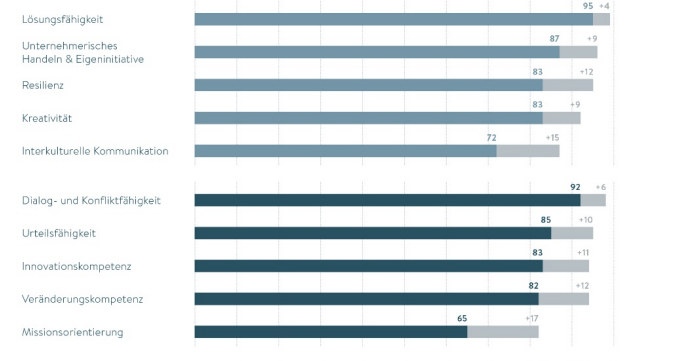 Weitere Angebote
Playbook inkl. Literaturliste und weiterführenden Links

Learning Journeys – wie Sie sich Ihre Organisation auf den digitalen Wandel vorbereiten
Nächster Termin: 03.-07. Juni 2024
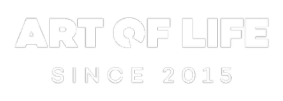 Vielen Dank für Ihre Teilnahme!
Learning Pool
Christoph Küffer
Art of Life
Mag. Werner Sattlegger
office@the-art-of-life.at
www.the-art-of-life.at
christoph.kueffer@learningpool.com www.learningpool.com